Дружбой мы едины
ГБОУ СОШ № 504
Учитель: Щетинина Юлия Валентиновна
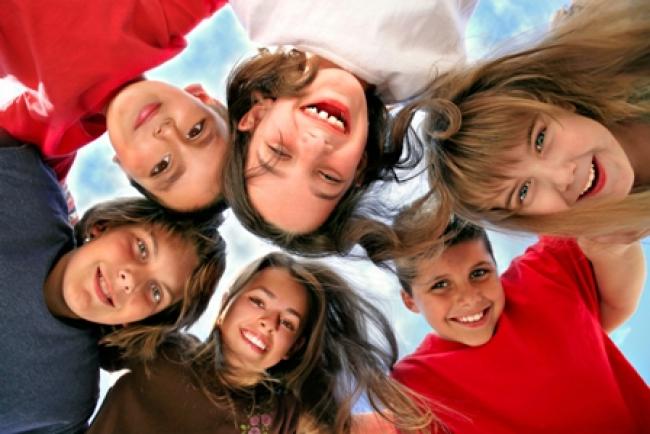 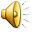 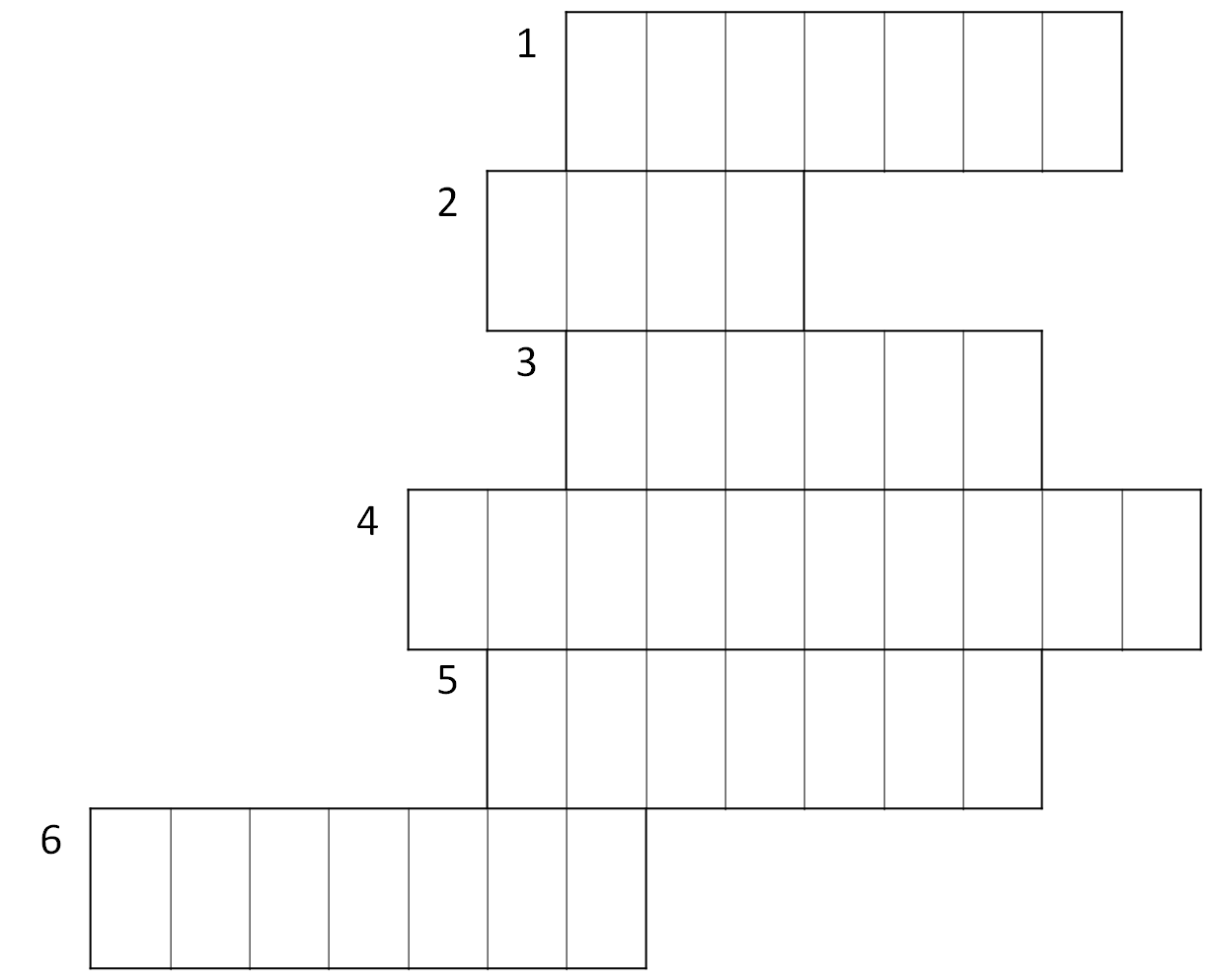 Д О Б Р О Т А
Д Р У Г
У Л Ы Б К А
В Е Ж Л И В О С Т Ь
О Б Щ Е Н И Е
Т Е П Л О Т А
Дружба -    близкие отношения, основанные на взаимном доверии, привязанности, общности интересов.
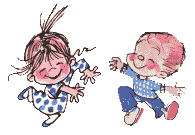 друг за друга
Человек
держаться, -
без корней.
можете
Будете
что дерево
ничего не бояться.
без друзей,
в беде покидает,
а нашел -
тот сам
Кто друга
ищи,
береги
в беду попадает.
Нет друга -
друг за друга
держаться, -
Будете
можете
ничего не бояться.
без корней.
Человек
что дерево
без друзей,
в беде покидает,
тот сам
Кто друга
в беду попадает.
а нашел -
береги.
ищи,
Нет друга -
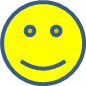 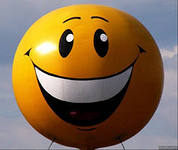 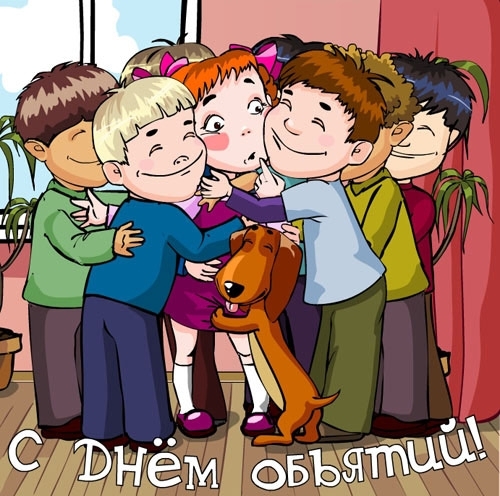 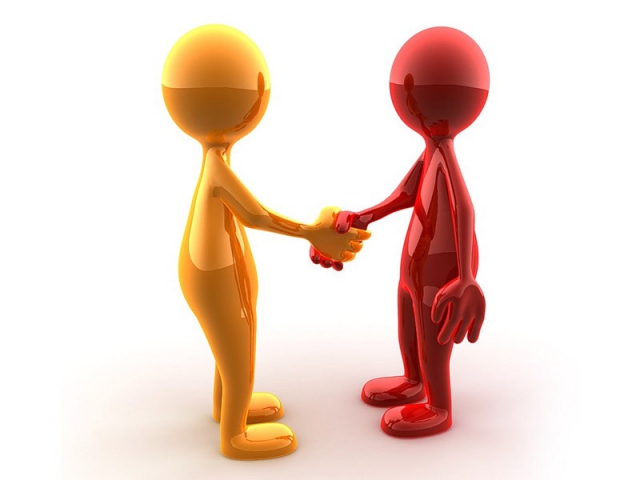 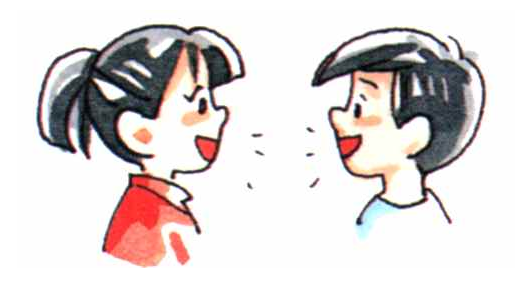 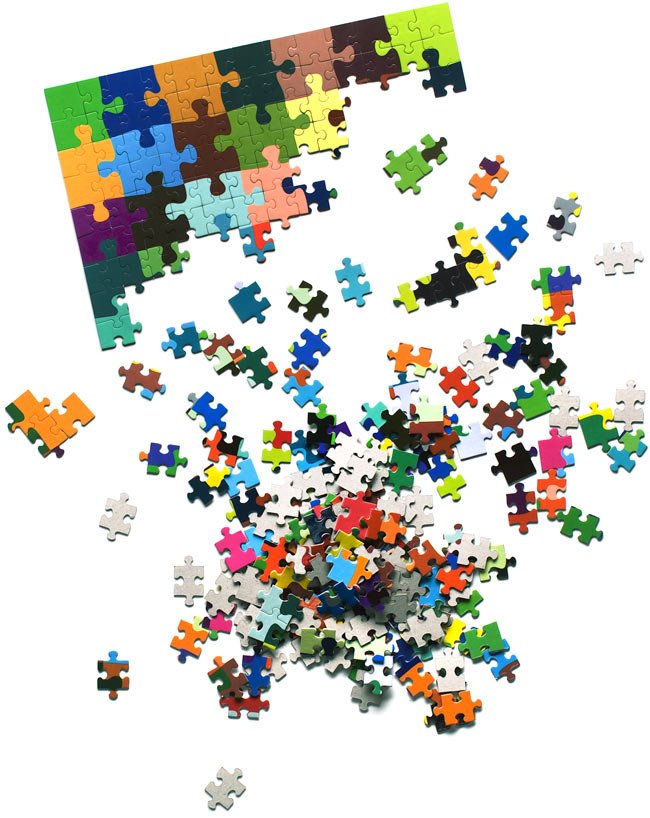 Собери пазлы 
и 
отгадай героя
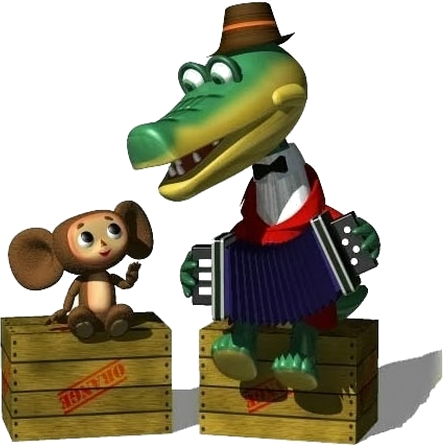 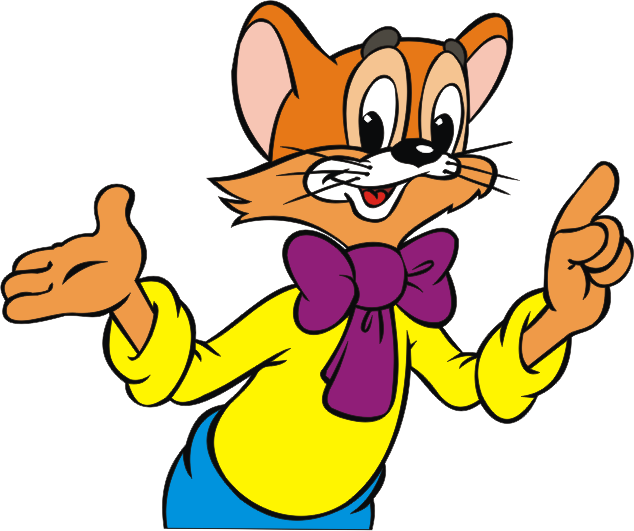 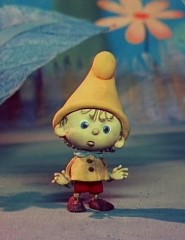 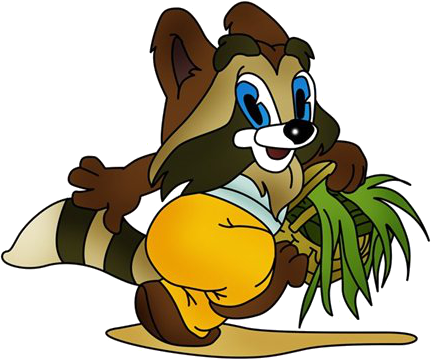 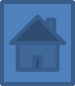 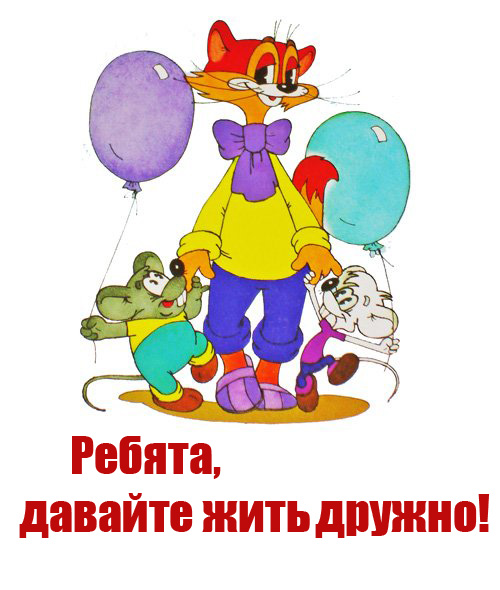 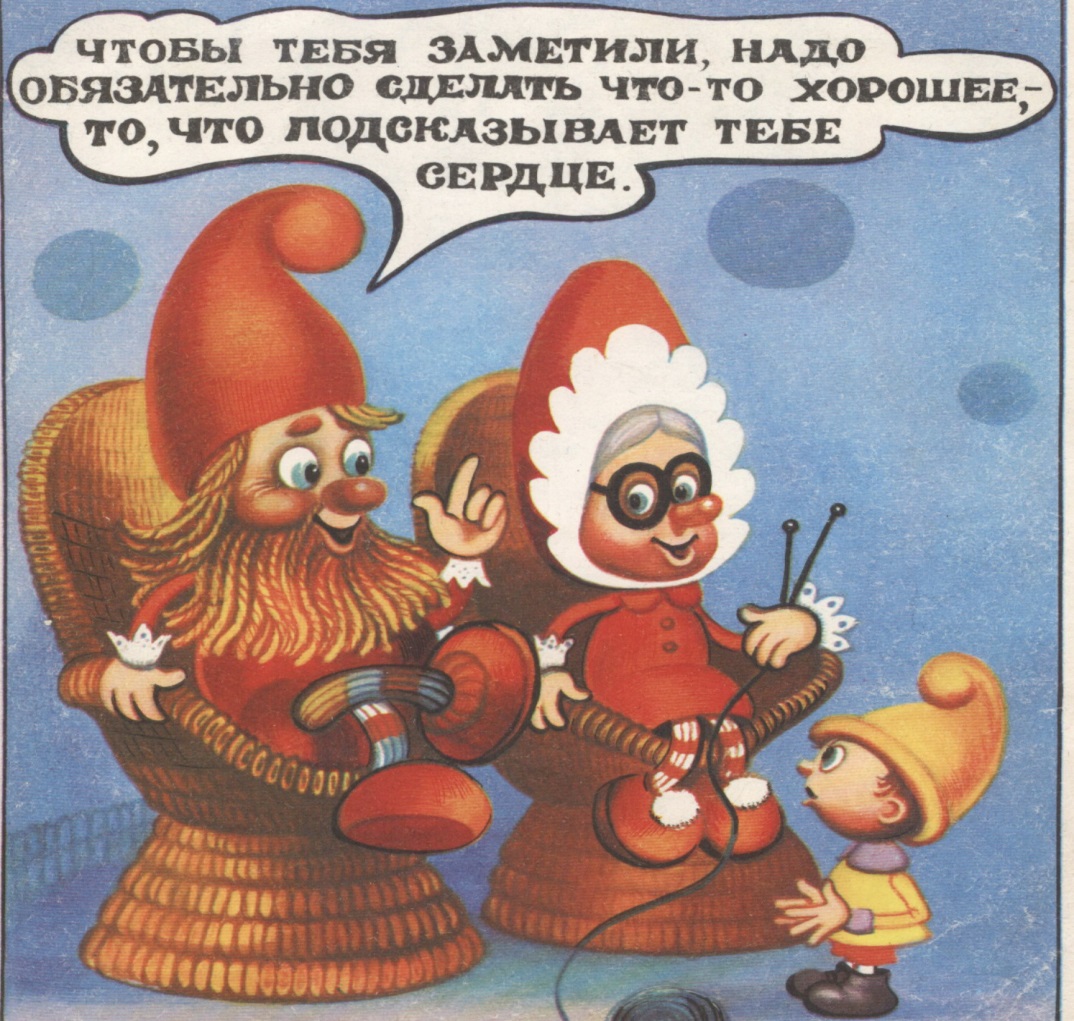 Не строй рож, Не бери с собой камня, Не бери с собой палки! – Что же я должен делать? – спросил Крошка Енот. – Только улыбнуться! – сказала Мама Енотиха.– 
Пойди и улыбнись Тому, кто сидит в пруду. – И больше ничего? – спросил Крошка Енот.– Ты уверена? – Это всё, – сказала мама.– Я уверена.
На другой вечер работа закипела. Гена сидел 
за столом и как главный специалист 
по объявлениям писал:

ОТКРЫВАЕТСЯ ДОМ ДРУЖБЫ. 
КАЖДЫЙ, КТО ХОЧЕТ ИМЕТЬ ДРУГА, 
ПУСТЬ ПРИХОДИТ К НАМ 
 
Чебурашка брал эти объявления и выбегал 
на улицу.  Он наклеивал их везде, где можно и 
где нельзя. На стенах домов, на заборах и даже 
на проходивших мимо лошадях.
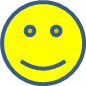 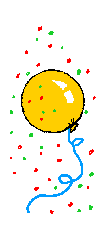 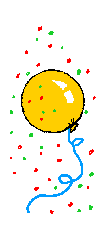 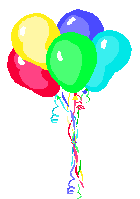 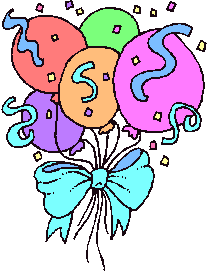 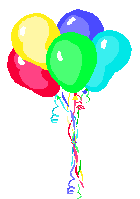 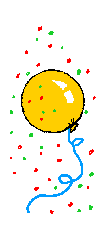